2021.8.30
第3回副首都推進本部（大阪府市）会議
資料５
スーパーシティ型国家戦略特別区域の指定に係る状況について（報告）
大阪府スマートシティ戦略部 ／ 大阪市ICT戦略室
1
「スーパーシティ型国家戦略特別区域の指定に向けた大阪府市の提案書」　抜粋その①
2021年4月16日　内閣府提出
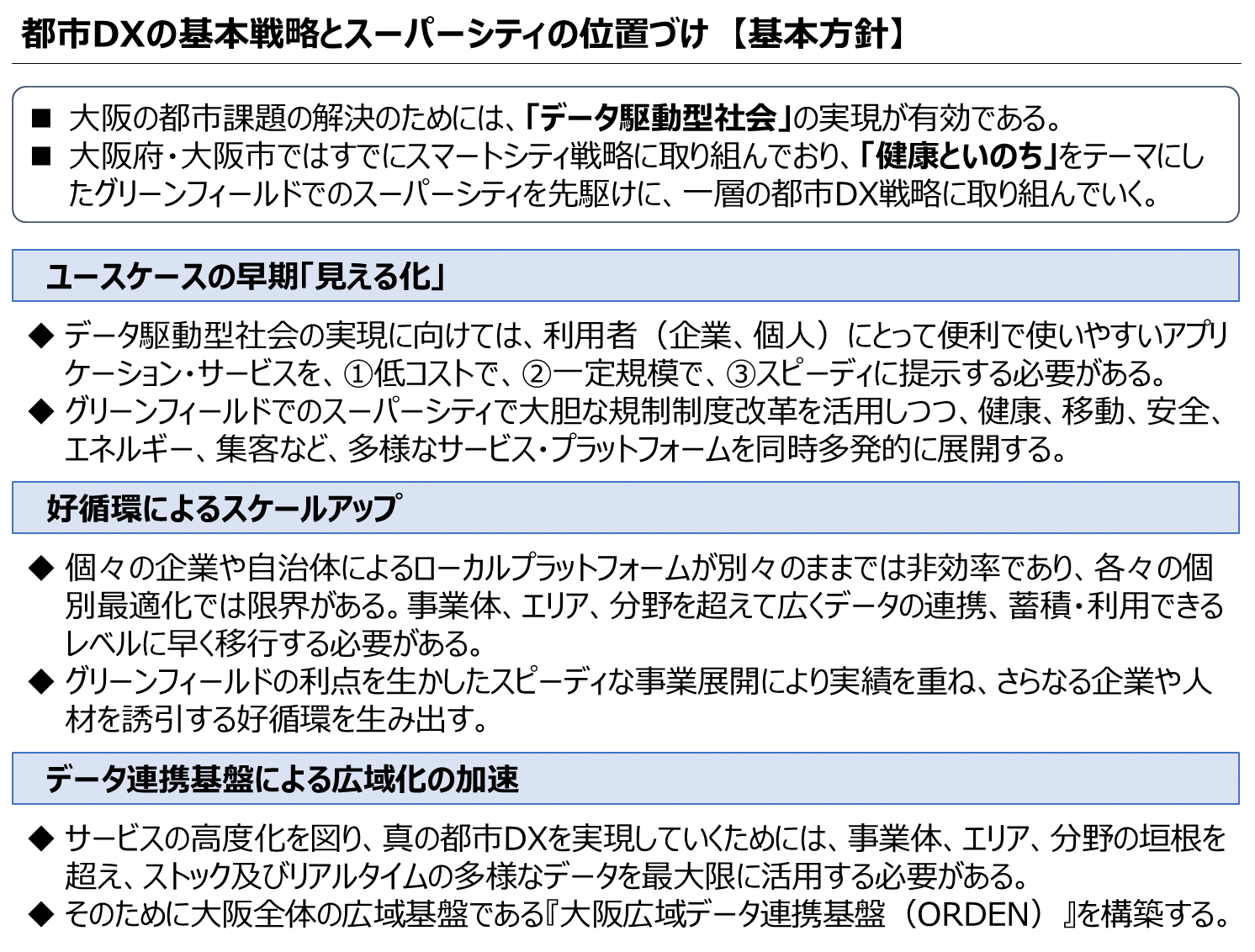 [Speaker Notes: データ駆動型社会の実現
・都市課題の解決のため、データ駆動型社会をめざす
・データを活用した都市づくり、都市戦略が重要
⇒思想として必要なものは、都市としてのDX戦略

　都市DX戦略とは
　・ユースケースの見えるか
　・データ蓄積活用のスケールアップ]
「スーパーシティ型国家戦略特別区域の指定に向けた大阪府市の提案書」　抜粋その②
2021年4月16日　内閣府提出
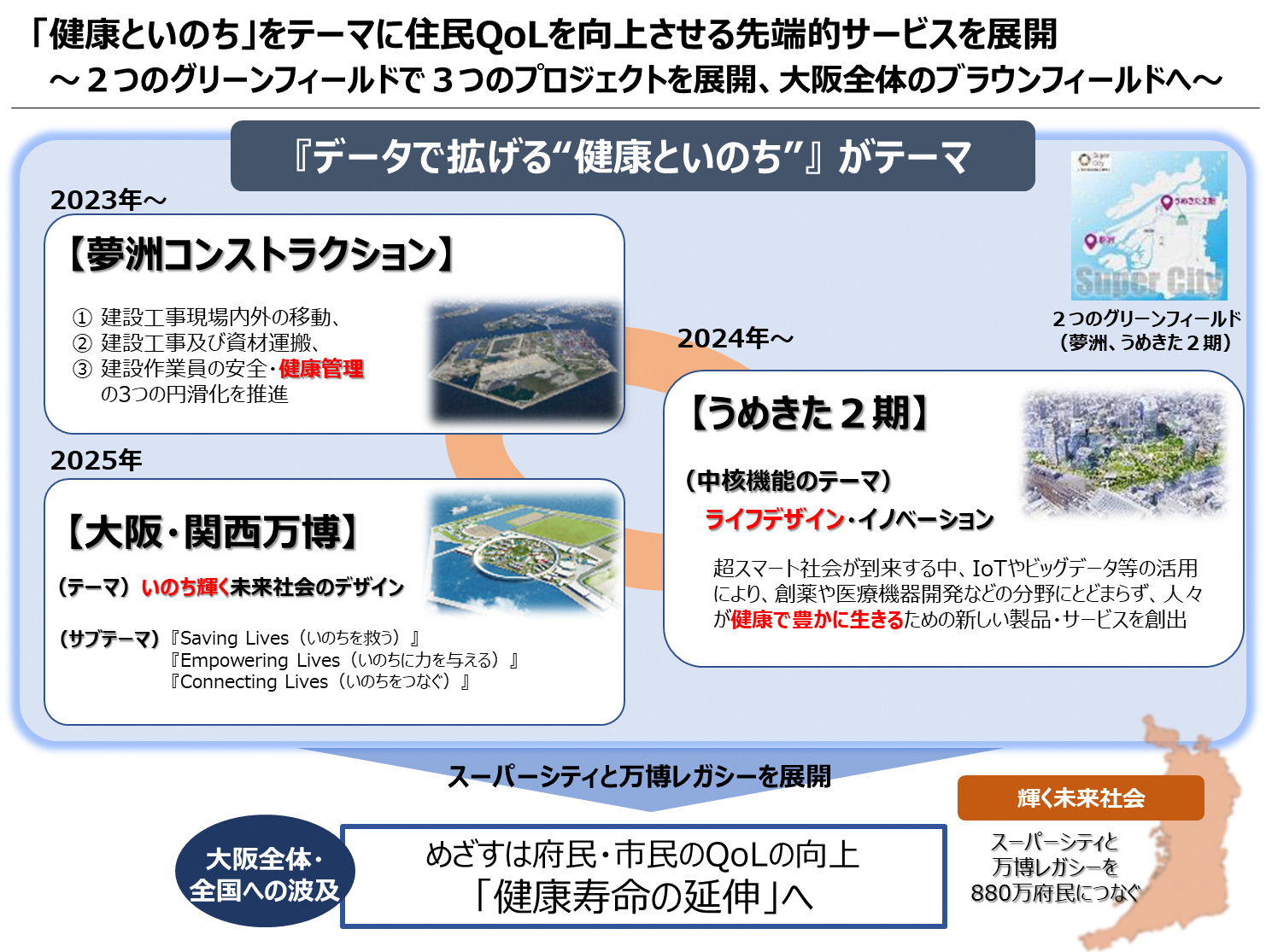 ２
３
「スーパーシティ型国家戦略特別区域の指定に向けた大阪府市の提案書」　抜粋その③
2021年4月16日　内閣府提出
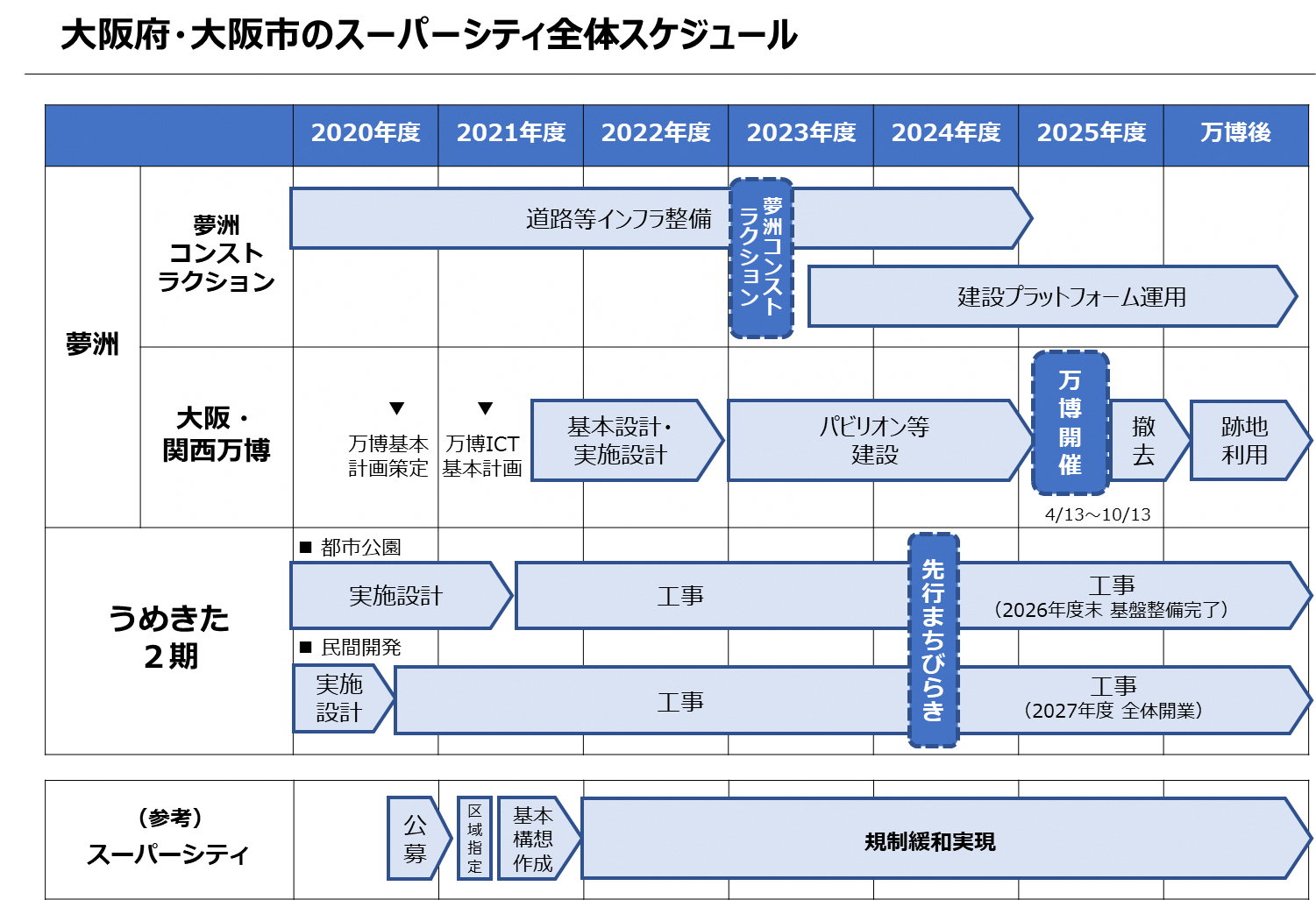 これまでの経過と今後のスケジュール（想定）
これまでの経過
今後のスケジュール（想定）
2021年8月～10月
■内閣府から提案自治体に対して
　規制改革などの再提案の募集等を実施

2021年10月以降
■スーパーシティの区域指定

（スーパーシティの区域指定以降）
■（仮称）大阪スーパーシティ協議会の設置
■区域会議の設置、基本構想の策定
　（事務局：内閣府）
４
５
大阪府市スーパーシティ協議会 （設置に向けた整理）
本年10月以降に予定される区域指定の後、国・府・市・民間事業者による区域会議を設置（事務局：内閣府）。区域会議において基本構想を策定し、国の諮問会議において認定を受ける。

区域会議には、地元として素案を提示することとなるため、関係者間で意見交換を行うために協議会を設置。この協議会の円滑な運営を図るためには、今後さらなる府市の密接な連携が必要。
(仮称)大阪スーパーシティ協議会
※事務局：大阪府・大阪市
スーパーシティ
 アーキテクト
大阪府　　　大阪市
関西経済連合会・大阪商工会議所・関西経済同友会
2025年日本国際博覧会協会
民間事業者等
6
※事業の進捗に応じて追加
部　会
必要に応じ、部会を設置
部会には外部有識者等を招へいし、提言や意見を求めることができる
(注)データ連携基盤の運用管理体制については、別途、2021年度検討予定
スーパーシティでは、都市ＯＳの実装が必須要件
2021年4月16日　内閣府提出資料を一部加工
スーパーシティの効果を
他地域に横展開
夢洲／万博
他地域のPF**
サービス
うめきた2期
個別サービスシステム
× n
観光サービス
健康サービス
移動サービス
買物サービス
× n
モビリティ・物流
ヘルスケア
防災
購買・キャシュレス
エネルギー・環境
ヘルスケア
モビリティ
エンタメ・アート
施設管理
ヘルスケア
エネルギー
見守り
観光案内
・・・
・・・
他都市の都市ＯＳ
大阪広域
都市ＯＳ
他都市の都市OS
データ連携基盤* * *
サービス連携
運用・セキュリティ
他都市の都市OS
認証
データ
連携基盤***
データ
連携基盤***
データ
連携基盤***
サービスマネジメント
データマネジメント
※ データ連携基盤機能活用
アセットマネジメント
外部データ連携
データ環境
市町村データ
連携基盤
（OSA43）
データ
ホルダー
空間
データ
防犯
データ
行政
データ
市町村
データ
大阪府
データ
人流
データ
施設
データ
車両
データ
建設
データ
*    PF：プラットフォームの略
６